Reclamos
Quejas
Continuidad Barrido y Limpieza
Continuidad  Recolección
Cobertura Recolección
Cumplimiento meta Cobertura Aseo
Acumulado
Meta
Acumulado
Meta
Acumulado
Meta
Acumulado
Meta
Acumulado
Meta
Acumulado
Meta
4
3.24
99.82%
99,2%
100%
100%
3
5.42
100%
100%
100%
100%
100%
75%
167%
99.8%
99.2%
100%
CONTINUIDAD BARRIDO Y LIMPIEZA
Comparativo 2016 - 2017
Durante la vigencia 2017, se presentó un cumplimiento del 100% de la meta.  Se barrieron 1.473.843 Kmt de los 1.470.339 Kmts diseñados para el cubrimiento de la ciudad de Medellín, con una mayor ejecución de 3.504 Kmt, correspondientes todos al barrido mecánico.
Se presentó un incremento de 129.305 Kmt,  con respecto al año 2016, de los cuales 100.794 Kmts corresponden a Barrido Manual y 28.511 Kmts a Barrido Mecánico.

El aumento en Kmts obedece al crecimiento de ciudad, la cual fue atendida eficientemente por Emvarias, y generó el rediseño de unas 300 rutas aproximadamente, la creación de 73 nuevas rutas de barrido y el incremento de 57 operarios para cubrir la operación.
Recursos destinados para la Operación de Barrido
993 Operarios de Barrido
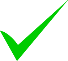 7 Barredoras
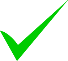 Reclamos
Quejas
Continuidad Barrido y Limpieza
Continuidad  Recolección
Cobertura Recolección
Cumplimiento meta Cobertura Aseo
Acumulado
Meta
Acumulado
Meta
Acumulado
Meta
Acumulado
Meta
Acumulado
Meta
Acumulado
Meta
4
3.24
99.82%
99,2%
100%
100%
3
5.42
100%
100%
100%
100%
100%
75%
167%
99.8%
99.2%
100%
CONTINUIDAD RECOLECCION
Comparativo 2016 - 2017
Durante el año 2017, se cumplió el 100% de la meta, ya que se realizaron los  61.776 servicios diseñados para el cumplimiento de la operación.
Se presentó un incremento de 3.4% con relación al año 2016, que representan 2.010 servicios más en el año 2017.
Recursos destinados para la Operación
Emvarias cuenta con una cantidad de  145 vehículos que le permite cumplir con la operación de manera óptima,  a los diferentes clientes: Residenciales, Comerciales e Industriales, en atención a los requerimientos normativos y a los propios de los usuarios.  Adicionalmente, el adecuado mantenimiento preventivo y correctivo permite que la Empresa tenga los vehículos disponibles para el cumplimiento de la operación.
Reclamos
Quejas
Continuidad Barrido y Limpieza
Continuidad  Recolección
Cobertura Recolección
Cumplimiento meta Cobertura Aseo
Acumulado
Meta
Acumulado
Meta
Acumulado
Meta
Acumulado
Meta
Acumulado
Meta
Acumulado
Meta
4
3.24
99.82%
99,2%
100%
100%
3
5.42
100%
100%
100%
100%
100%
75%
167%
99.8%
99.2%
100%
COBERTURA RECOLECCIÓN
Emvarias logró de manera efectiva cubrir esta demanda, gracias a su capacidad operativa, conformada por: 253 conductores, 461 recolectores,    119 vehículos Doble Troque, 4 vehículos sencillos, 11 volquetas y 11 NPR destinados a la prestación de este servicio, que nos permite atender efectivamente tanto los servicios diseñados como los eventuales y/o especiales.
Durante la vigencia 2017, se logró el cumplimiento de la meta en un 100%.  Se recolectaron un total del 629.930 Ton de las 635.064 Ton proyectadas, presentándose un incremento de 3.75% en las toneladas recolectadas con relación al año 2016, equivalentes a 22.794 toneladas.
Adicionalmente se aumentó la cobertura en las zonas de difícil acceso pasando de 39 contratos con Juntas de acción comunal con 232 operarios a  46 con 246, los cuales realizan la recolección puerta a puerta hasta los puntos de recolección por los cuales puede transitar el vehículo recolector.
Reclamos
Quejas
Continuidad Barrido y Limpieza
Continuidad  Recolección
Cobertura Recolección
Cumplimiento meta Cobertura Aseo
Acumulado
Meta
Acumulado
Meta
Acumulado
Meta
Acumulado
Meta
Acumulado
Meta
Acumulado
Meta
4
3.24
99.82%
99,2%
100%
100%
3
5.42
100%
100%
100%
100%
100%
75%
167%
99.8%
99.2%
100%
QUEJAS
Se registraron un total del 3.303 quejas en al año imputables a Emvarias.  Con relación al año anterior, se presenta una disminución del 42%, donde se registraron un total de 5.648 quejas.  Esto, debido a la adecuada calificación de la queja en el momento de su registro.  Así mismo, durante el año 2017, se observó una disminución significativa (59%) en las quejas asociadas con el servicio de recolección, como resultado de los rediseños en las rutas, las calibraciones y la gestión permanente de la operación en la ciudad.
Las quejas asociadas con el servicio de barrido, presentan igualmente una disminución del 27%, con relación al año anterior.  En este servicio, se presentó un rediseño de rutas y el incremento de 73 operarios más para hacer el cubrimiento de la demanda por crecimiento de ciudad.